Social Problems: Finding Solutions, Taking Action
by Robert McNamara
Chapter 2
Why Is Crime Always in the News? Crime and Interpersonal Violence
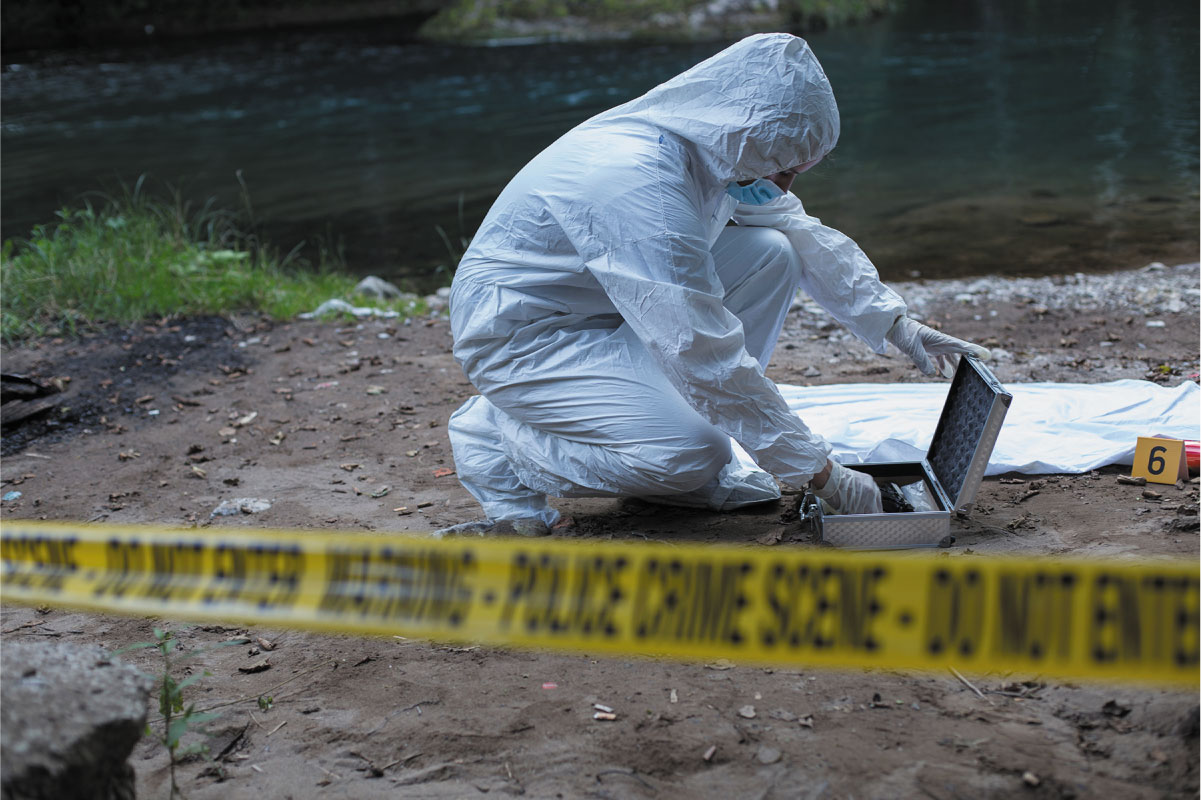 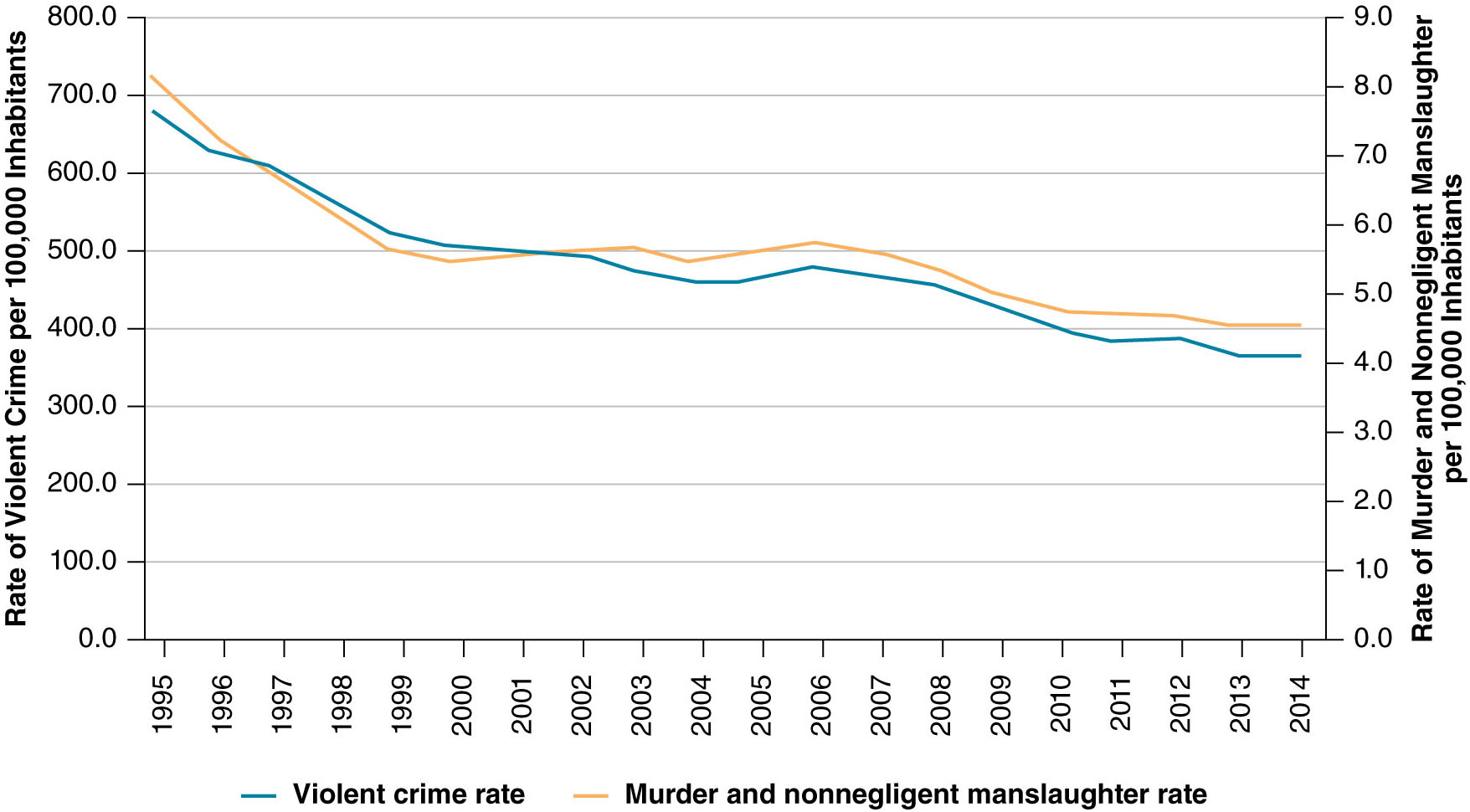 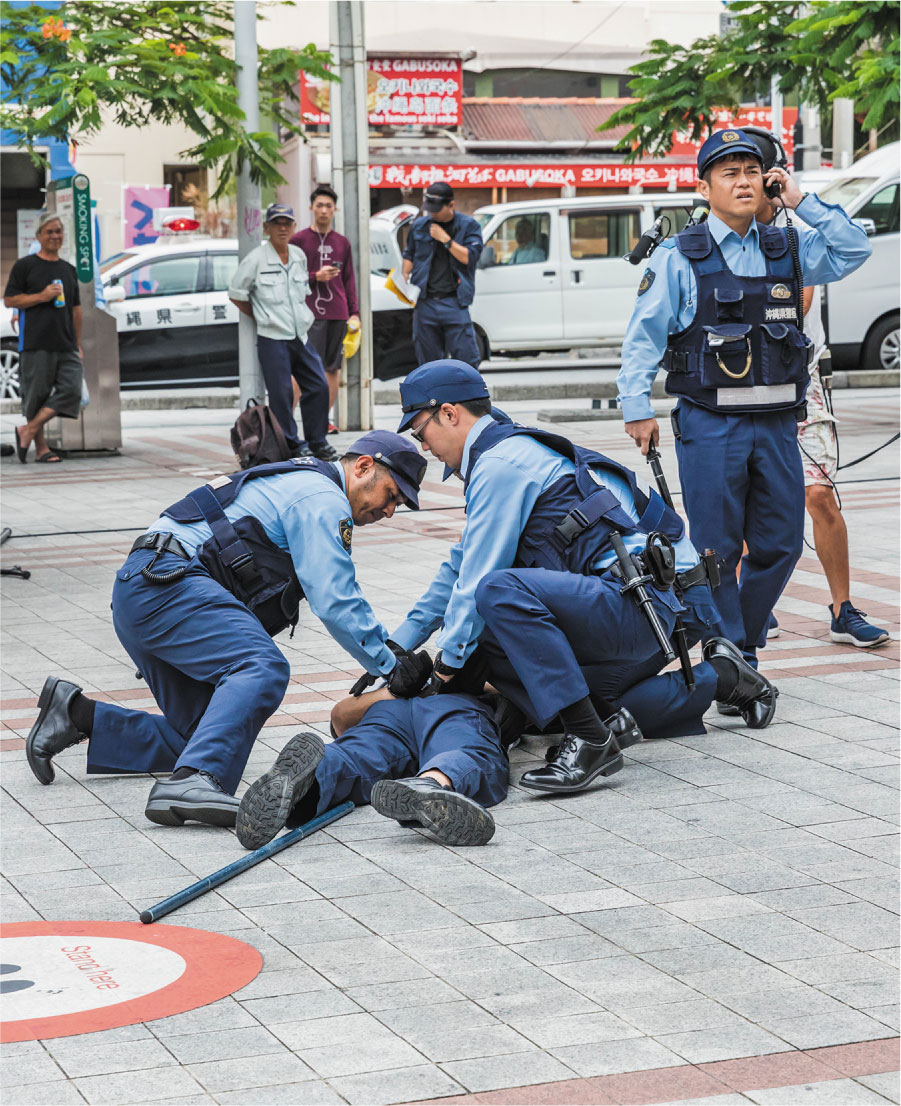 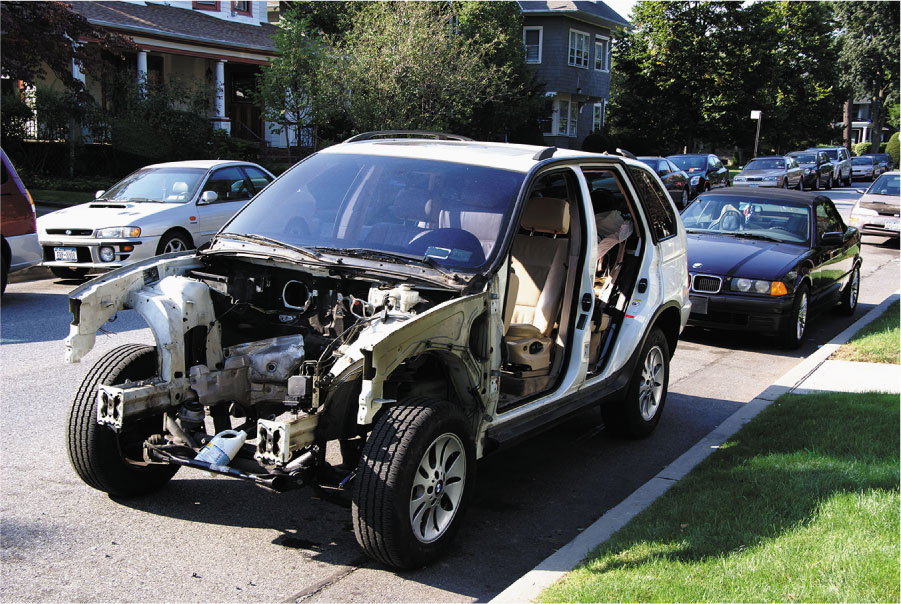 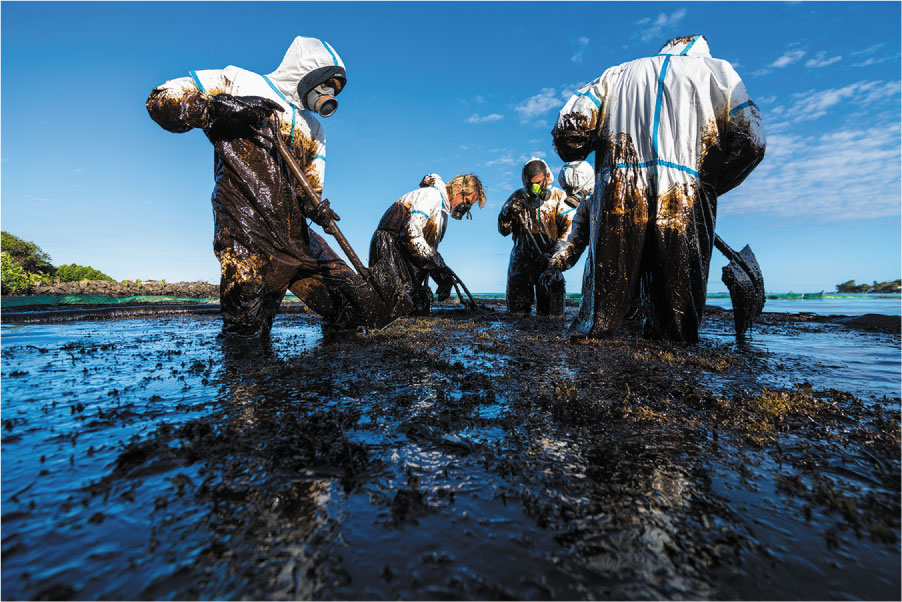 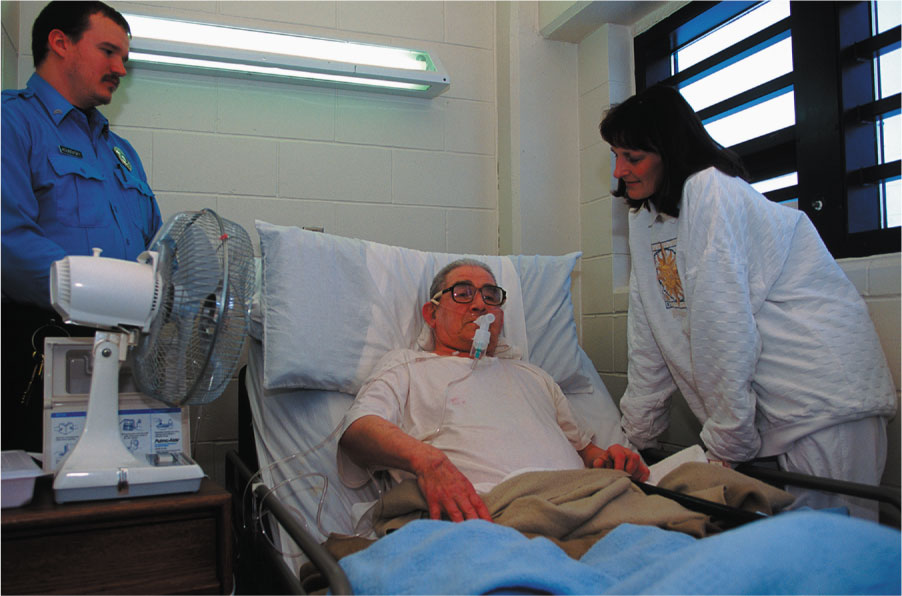 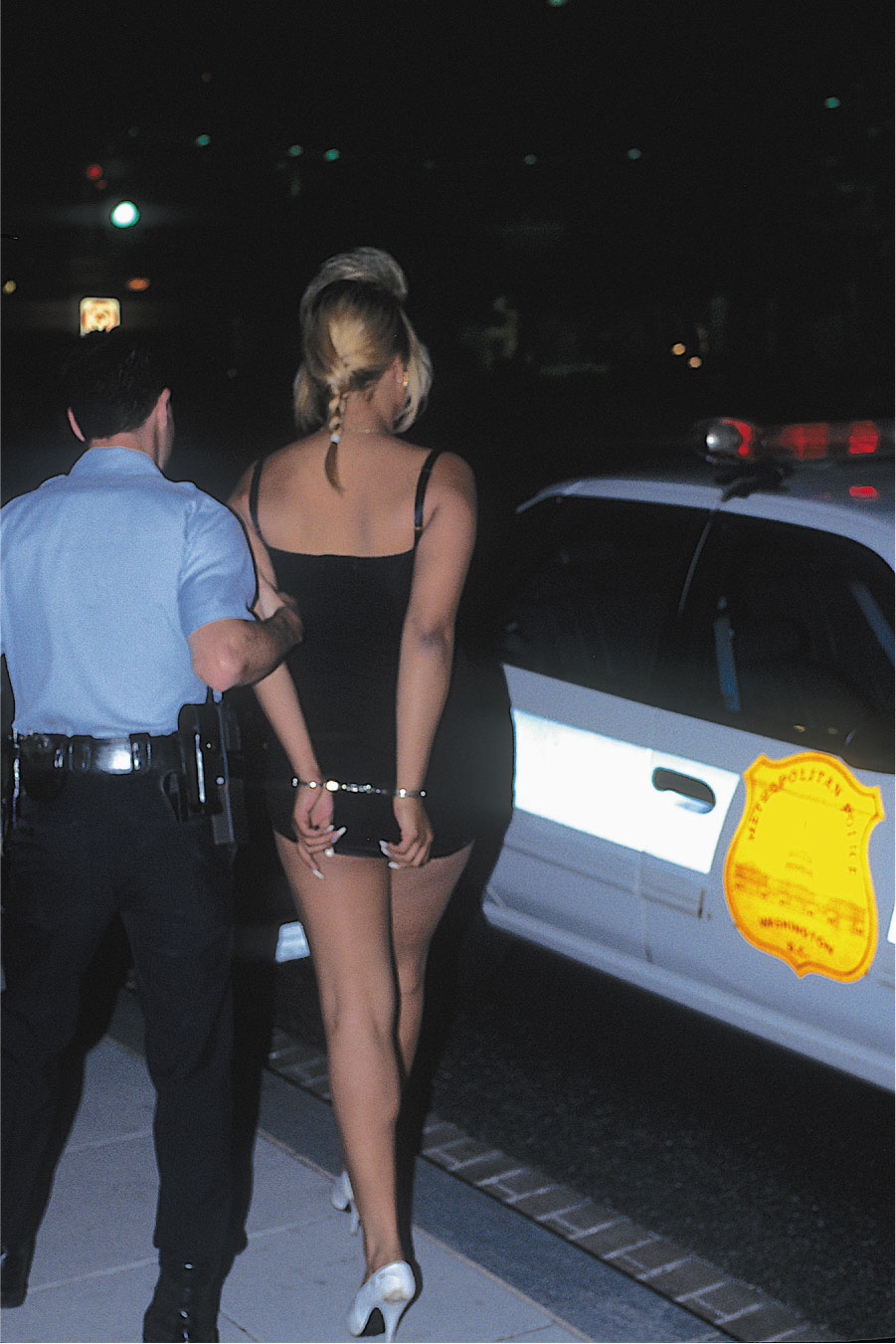 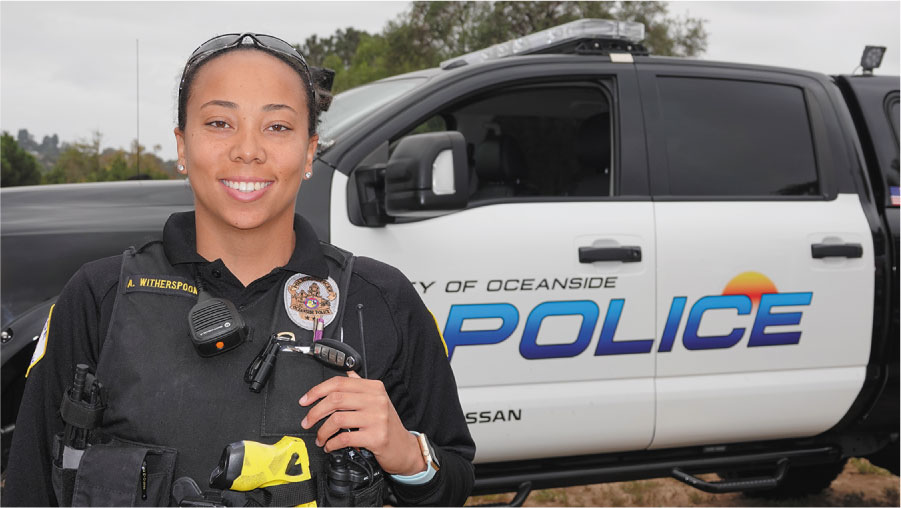 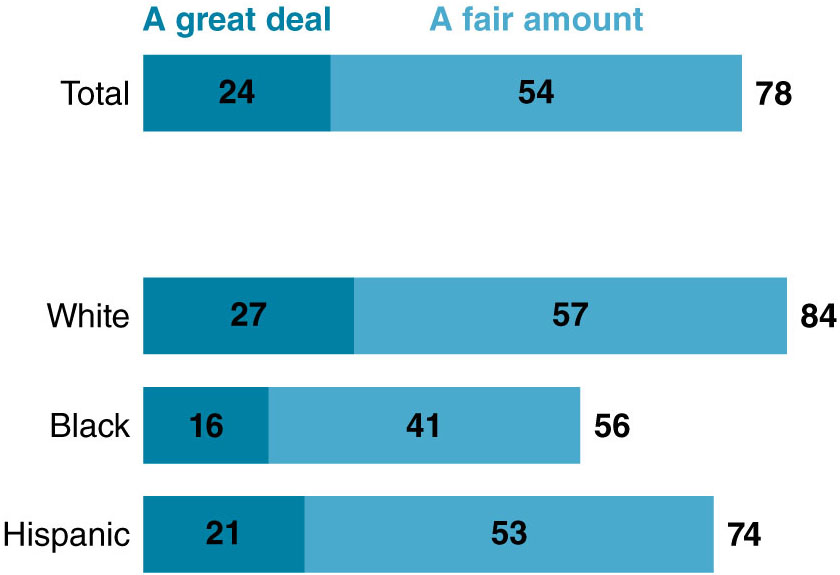 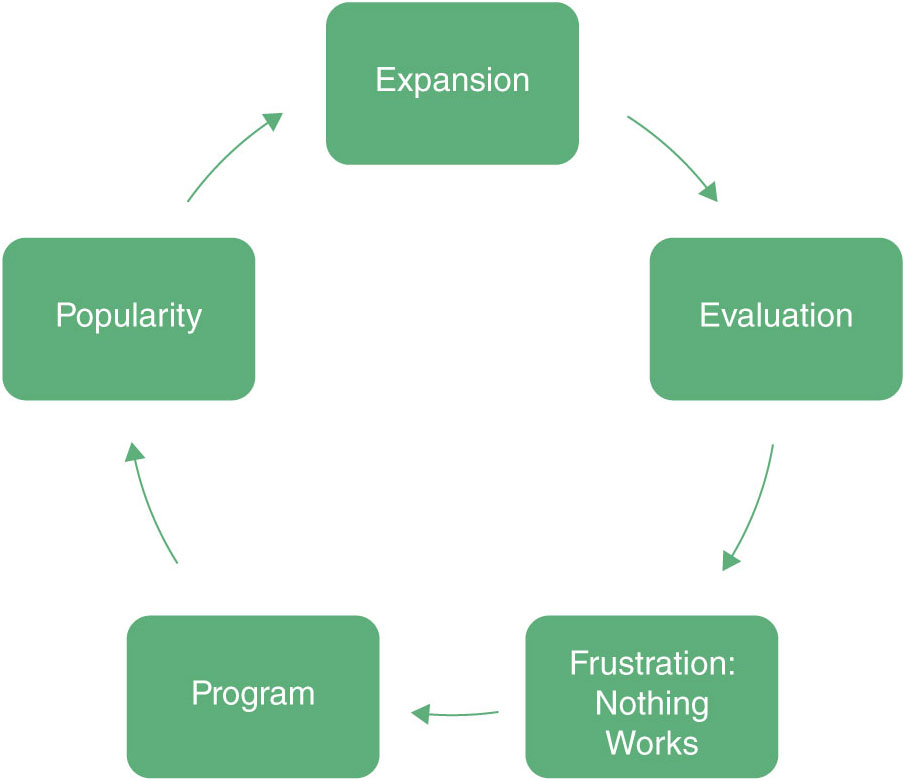